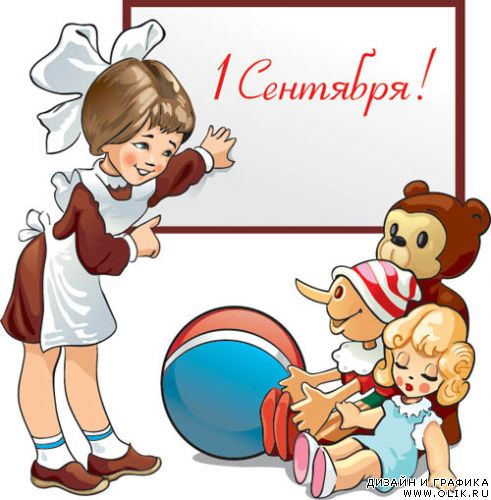 Психологическая готовность к школе
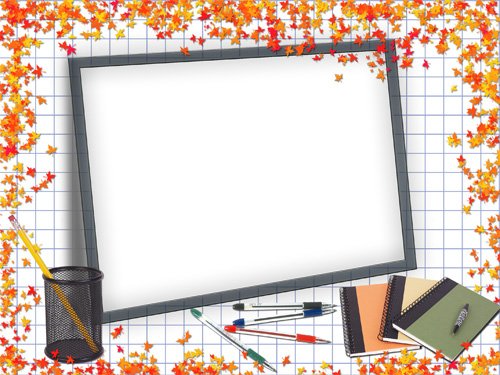 «Быть готовым к школе – 
            не значит уметь читать, 
              писать и считать. Быть
               готовым к школе – значит 
              быть готовым всему этому 
               научиться»
ГОТОВНОСТЬ К ШКОЛЕ
Могут ли родители сами определить, готов ли их ребенок к школе?

	В целом, да. 
Это можно сделать с помощью следующих несложных проб.
Проба №1
Срисовывание детьми графического образца, состоящего из геометрических фигур и элементов прописных букв. Образец должен быть нарисован на белом листе бумаги без линеечек и клеточек. Перерисовывать его надо на такой же белый лист бумаги. При срисовывании дети должны пользоваться простыми карандашами. Не разрешается использовать линейку и ластик. Образец может быть произвольно придуман взрослым. Данное задание позволит определить, справляется ли ребенок с работой по образцу
Проба №2
Проведение с детьми игры с правилами. Например, это может быть народная игра «Черный, белый не берите, да и нет не говорите». В этой игре сразу видны дети, не соблюдающие правила и потому проигрывающие. А ведь в игре соблюдать правило проще, чем в учебном задании. Поэтому, если у ребенка есть проблема такого рода в игре, то в учебе она тем более проявится
Проба №3
Перед ребенком кладут перепутанную последовательность сюжетных картинок. Можно взять картинки из известной детям сказки. Картинок должно быть немного: от трех до пяти. Ребенку предлагают сложить правильную последовательность картинок и составить по ним рассказ. Чтобы справиться с этим заданием, у ребенка должен быть развит необходимый уровень обобщения
Проба №4
В игровой форме ребенку предлагают слова, в которых надо определить, есть ли там искомый звук. Каждый раз договариваются, какой звук надо будет найти. На каждый звук дается несколько слов. Для поиска предлагаются два гласных и два согласных звука. Искомые в словах звуки взрослый должен произносить очень четко, а гласные тянуть нараспев. Детей, у которых данное задание вызовет трудности, необходимо показать логопеду
ГОТОВНОСТЬ К ШКОЛЕ
Специальная (педагогическая)готовность
	(чтение, счёт, учебные умения, общий  кругозор)
	Физиологическая готовность
   (физическое развитие в соответствии с возрастными нормами; состояние здоровья; моторика рук – развитие мелких мышц руки; пространственная организация и координация движений, в том числе координация «рука-глаз» Проба № 1)
ПОМНИТЕ   О   МЕЛКОЙ    МОТОРИКЕ
Постоянно заниматься: лепкой из пластилина, аппликацией, оригами, рисование красками, обведение точечных рисунков, пальчиковые игры, аккуратное раскрашивание картинок,    работой с конструктором и мозаикой.
	Развитая мелкая моторика способствует успешному развитию речи и овладению сложнейшим и важнейшим 
    навыком – письмом.
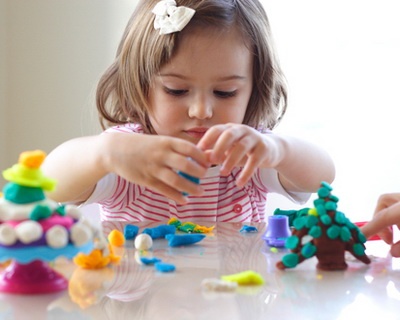 ПСИХОЛОГИЧЕСКАЯ ГОТОВНОСТЬ
- мотивационная 	- волевая     - коммуникативная и      социально-психологическая 	- интеллектуальная
Мотивационная   готовность
У ребёнка высокая учебная мотивация, если он:
- хочет идти в школу 
- понимает важность и 
  необходимость учения
- проявляет выраженный
  интерес к получению
  новых знаний
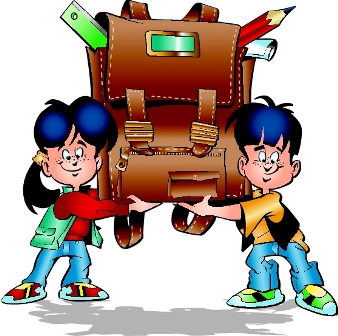 Волевая   готовность
Волевая регуляция поведения - это умение контролировать и  сдерживать своё поведение
Умение сознательно подчинять свои действия общим правилам, ориентироваться на заданную систему требований
 Умение принять учебную задачу (внимательно выслушать, вникнуть в содержание того, о чём говорит учитель)
Умение работать в соответствии с предлагаемой инструкцией
Умение доводить начатое дело до конца
Проба № 2
Коммуникативная и социально-психологическая  готовность
- Принятие позиции школьника
   - Умение и желание общаться со      сверстниками и взрослыми, доброжелательность, отсутствие агрессии
   - Умение действовать совместно с другими детьми, подчиняться интересам группы, не ущемляя своих интересов
Интеллектуальная готовность
- Память и внимание (произвольность)
	- Мышление: наглядно-действенное,
   наглядно-образное, наглядно-схематическое, логическое (способность устанавливать простейшие причинно-следственные связи, сравнивать, находить лишнее, обобщать)
Проба № 3
	- Речь (развитие речи и фонематического слуха в соответствии с возрастной нормой)
Фонематический слух
Под фонематическим слухом понимается способность человека слышать отдельные фонемы, или звуки в слове. 
	Для чего нужен первокласснику хороший фонематический слух? 
	Это связано с существующей сегодня в школе методикой обучения чтению, основанной на звуковом анализе слова.
	Проба № 4
15.1.14
ГОТОВНОСТЬ К ШКОЛЕ
Если какое-либо задание вызывает у вашего ребенка трудности, я рекомендую обратиться в ЦПМСС Красносельского района для получения консультации и практических рекомендаций у психолога или логопеда.
	Запись на консультацию по телефону:
	+79516519424 с 10.00 до 16.00 по рабочим дням
Тест «Готовы ли Вы отправить своего ребенка в школу»
1.Мне кажется, что мой ребенок будет учиться хуже других детей. 
2. Я опасаюсь, что мой ребенок часто будет обижать других детей. 
3. На мой взгляд, четыре урока — непомерная нагрузка для маленького ребенка. 
4. Трудно быть уверенным, что учителя младших классов хорошо понимают детей. 
5. Ребенок может спокойно учиться только в том случае, если учительница — его собственная мама. 
6. Трудно представить, что первоклассник может быстро научиться читать, считать и писать. 
7. Мне кажется, что дети в этом возрасте еще не способны дружить. 
8. Боюсь даже думать о том, как мой ребенок будет обходиться без дневного сна. 
9. Мой ребенок часто плачет, когда к нему обращается незнакомый взрослый человек. 
10. Мой ребенок не ходит в детский сад и никогда не расстается с матерью. 
11. Начальная школа, по-моему, редко способна чему-либо научить ребенка. 
12. Я опасаюсь, что дети будут дразнить моего ребенка. 
13. Мой малыш, по-моему, значительно слабее своих сверстников. 
14. Боюсь, что учительница не имеет возможности оценить успехи каждого ребенка. 
15. Мой ребенок часто говорит: “Мама, мы пойдем в школу вместе!”.
Занесите свои ответы в табличку: если Вы согласны с утверждением, поставьте крестик после косой черты, если не согласны, оставьте клетку пустой
Результаты анкетирования
до 4 баллов — это означает, что у Вас есть все основания оптимистично ждать первого сентября — по крайней мере, сами вполне готовы к школьной жизни Вашего ребенка;
5-10 баллов — лучше подготовиться к возможным трудностям заранее;
10 баллов и больше — было бы неплохо посоветоваться с детским психологом.
	

	А теперь обратим внимание на то, в каких столбцах получено 2 или 3 крестика. 
1 — необходимо больше заниматься играми и заданиями, развивающими память, внимание, тонкую моторику. 
2 — нужно обратить внимание на то, умеет ли Ваш ребенок общаться с другими детьми. 
3 — предвидятся сложности, связанные со здоровьем ребенка, но еще есть время заняться закаливанием и общеукрепляющими упражнениями.
4 — есть опасения, что ребенок не найдет контакта с учительницей, надо обратить внимание на сюжетные игры.
5 – ваш ребенок недостаточно самостоятелен, вероятно, он излишне привязан к матери.
15.1.14
Спасибо   за   внимание
Педагог-психолог 
ГБОУ СОШ № 352 
Холфина Наталья Степановна
т. 8(906)2752217

Успехов, терпения и радости
   в общении с детьми!